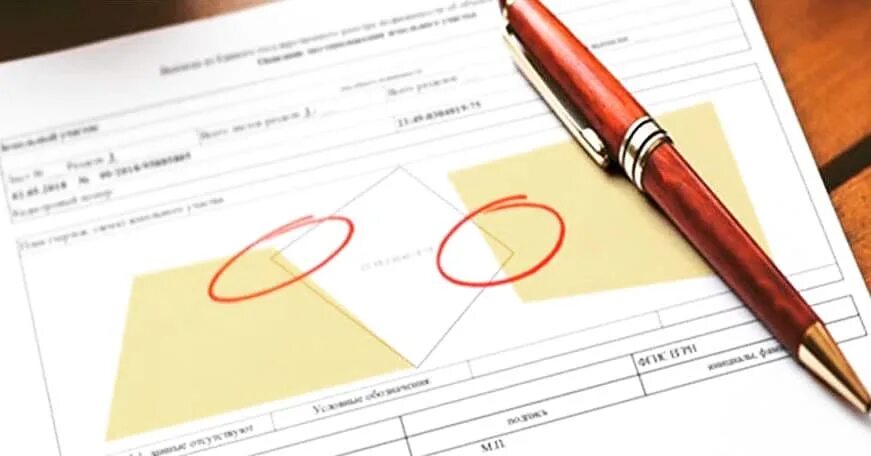 10 ошибок кадастровых инженеров
1
Замечания к межевому плану
Основание приостановления
П. 20 ч. 1 статьи 26 Закона № 218-ФЗ
Выявленное замечание
Границы земельного участка, о государственном кадастровом учете которого представлено заявление, пересекают границы другого земельного участка, сведения о котором содержатся в ЕГРН
2
Замечания к межевому плану
Основание приостановления
П. 7 ч. 1 статьи 26 Закона № 218-ФЗ
Выявленное замечание
В межевом плане отсутствует информация о земельных участках, посредством которых обеспечен доступ (проход или проезд от земельных участков общего пользования), в том числе в случае, если такой доступ может быть обеспечен путем установления сервитута к формируемому земельному участку
3
Замечания к межевому плану
Основание приостановления
П. 7 ч. 1 статьи 26 Закона № 218-ФЗ
Выявленное замечание
По вычисленным значениям координат образующийся объект недвижимости не расположен в кадастровом квартале и в границах населенного пункта (выходит за пределы), указанном в документе, выполненном по результатам кадастровых работ
4
Замечания к межевому плану
Основание приостановления
П. 7, п. 25 ч. 1 статьи 26 Закона № 218-ФЗ
Выявленное замечание
Нарушен порядок согласования местоположения границ земельного участка (статья 39 ФЗ № 221-ФЗ) либо в состав приложений к межевому плану включен акт согласования, который согласован не со всеми заинтересованными лицами смежных земельных участков согласно ЕГРН
5
Замечания к межевому плану
Основание приостановления
П. 7 ч. 1 статьи 26 Закона № 218-ФЗ
Выявленное замечание
В межевом плане не указаны следующие сведения 
о кадастровом инженере: 
-уникальный реестровый номер в реестре СРО кадастровых инженеров и дата внесения сведений о физическом лице 
в такой реестр;
-наименование, дата и номер документа, на основании которого выполнялись кадастровые работы
6
Замечания к межевому плану
Основание приостановления
П. 7, п. 31 ч. 1 статьи 26 Закона № 218-ФЗ
Выявленное замечание
В разделе «Заключение кадастрового инженера» межевого плана отсутствует (либо приведено некорректно) обоснование изменения площади, конфигурации земельного участка, местоположения уточненных границ земельного участка, местоположения уточенных границ земельного участка или не содержится обоснование местоположения уточненных границ земельного участка в связи с наличием реестровой ошибки
7
Замечания к техническому плану
Основание приостановления
П. 5 ч. 1 статьи 26 Закона № 218-ФЗ
Выявленное замечание
В составе технического плана отсутствует проектная документация здания и (или) сооружения и (или) документация, подтверждающая техническую приемку объекта в эксплуатацию
8
Замечания к техническому плану
Основание приостановления
П. 7 ч. 1 статьи 26 Закона № 218-ФЗ
Выявленное замечание
В разделе «Характеристика объекта недвижимости» в соответствующей графе подготовленного по результатам кадастровых работ технического плана отсутствуют сведения о годе ввода в эксплуатацию сооружения, но при наличии разрешения на ввод заполнена графа «Год завершения строительства»
9
Замечания к техническому плану
Основание приостановления
П. 7 ч. 1 статьи 26 Закона № 218-ФЗ
Выявленное замечание
Технический план противоречит документам, на основании которых был подготовлен
10
Замечания к техническому плану
Основание приостановления
П. 7 ч. 1 статьи 26 Закона № 218-ФЗ
Выявленное замечание
Отсутствует обязательное согласие заказчика кадастровых работ (физического лица) на обработку персональных данных, в котором заказчик подтверждает свое согласие на обработку персональных данных, использование, систематизацию, обезличивание и т.д.
11